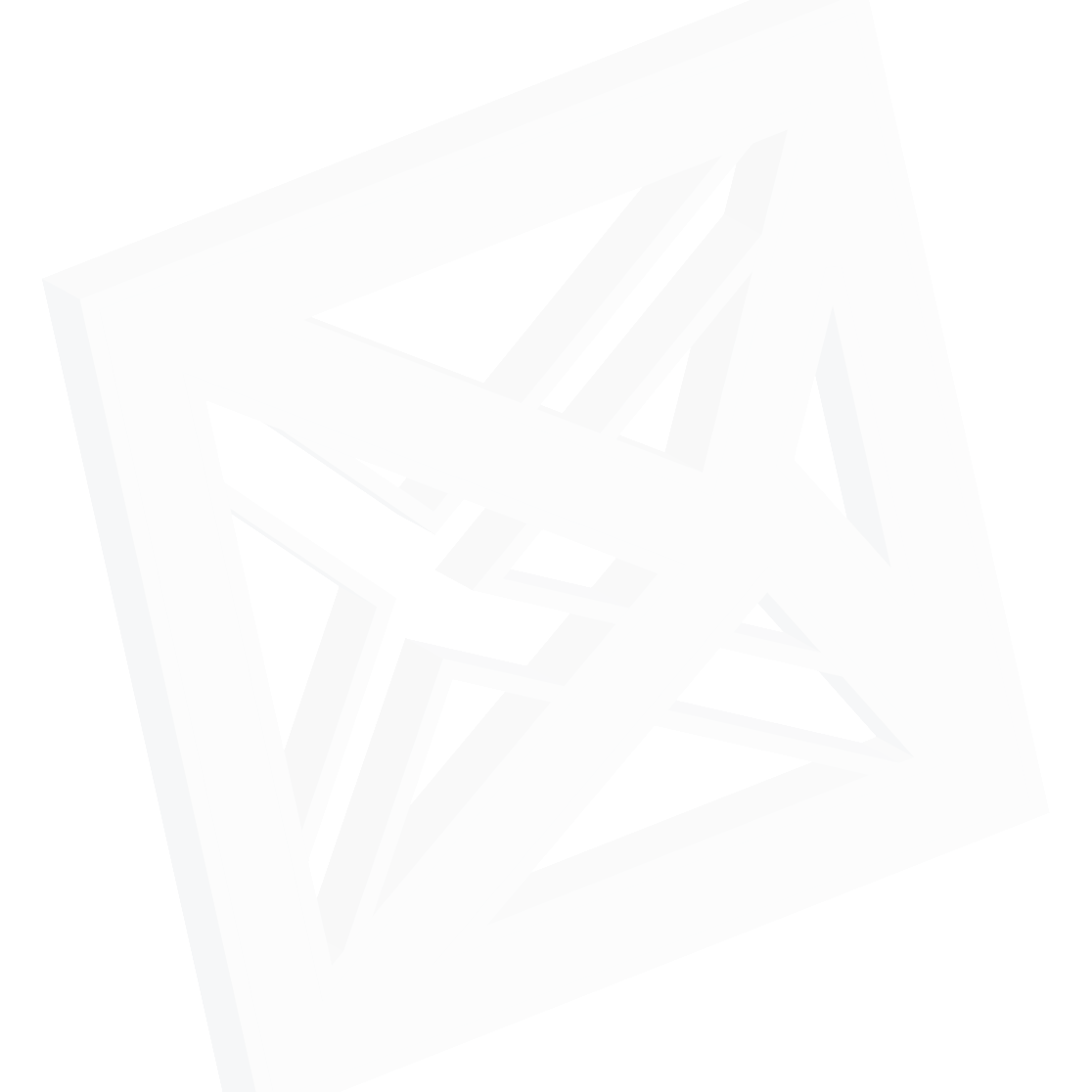 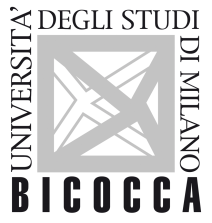 Corso di Ulteriori Conoscenze Linguistiche Lingua Spagnola
Corso di Laurea Magistrale in 
Economia del Turismo 
 a.a. 2022/2023
Prof.ssa Ana María González L. 
anamaria.gonzalez@unimib.it
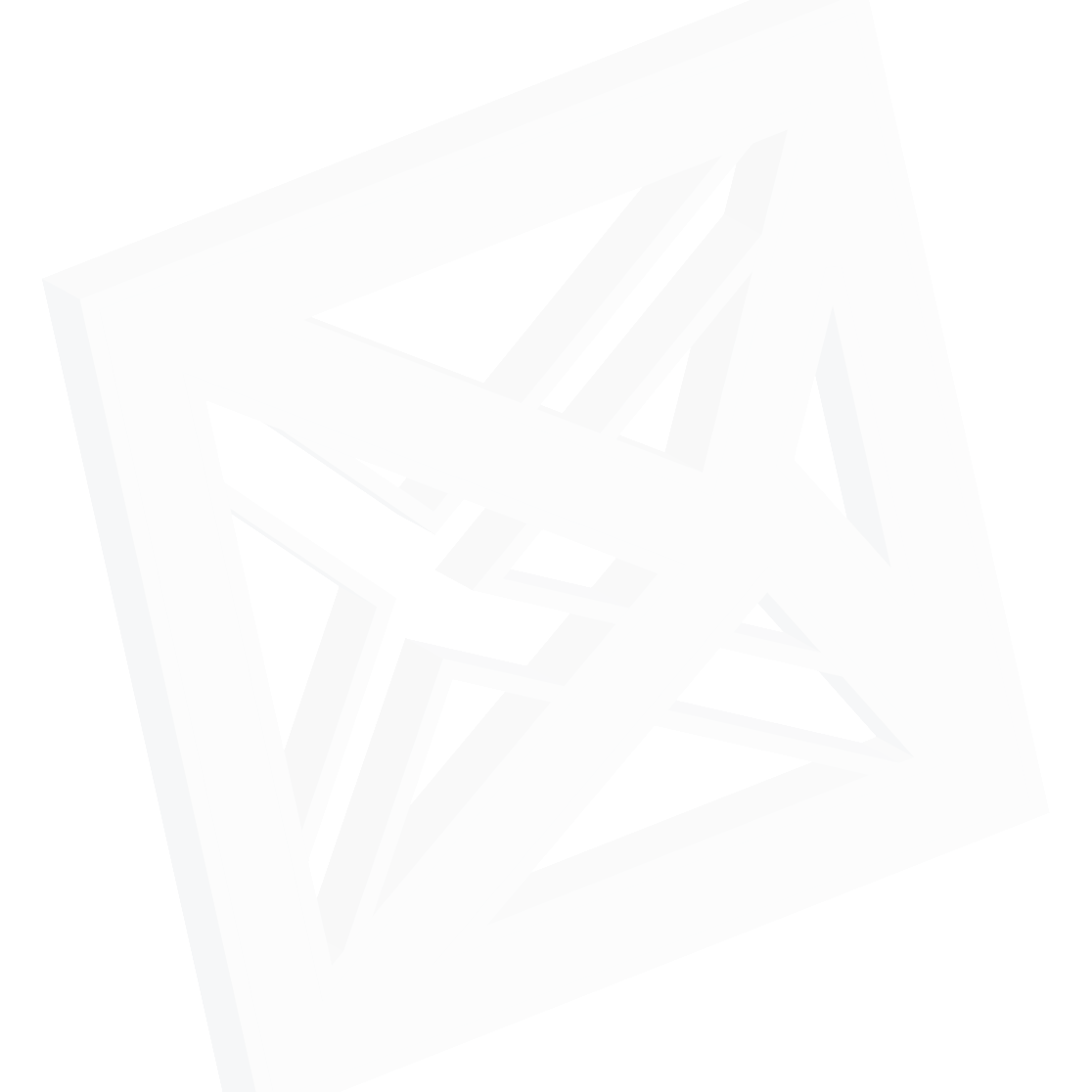 Corso di UCL-SPAGNOLO – Presentazione
Il corso
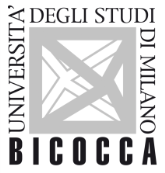 SCUOL A DI ECONOMIA
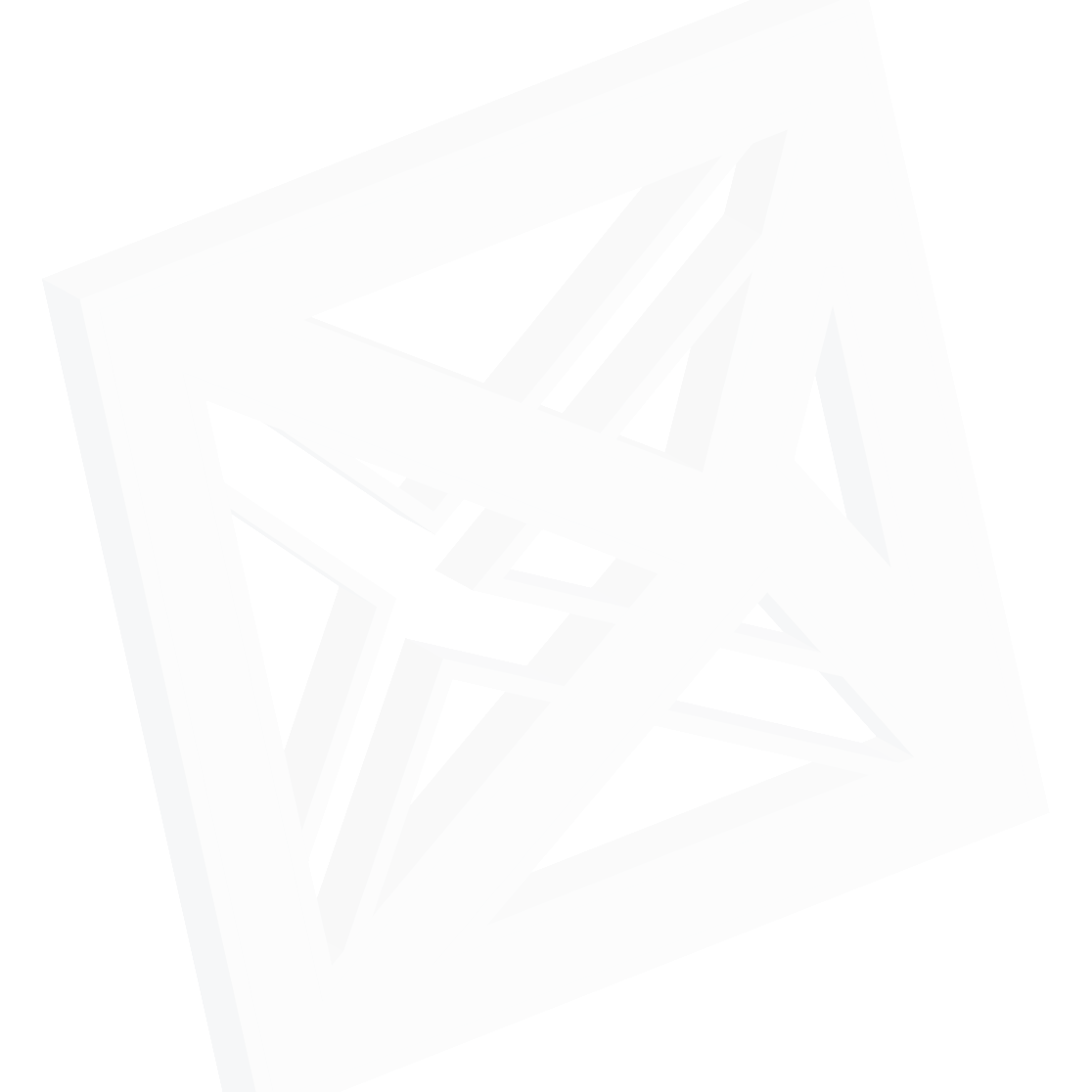 Corso di UCL-SPAGNOLO – Presentazione
LE LEZIONI : modalità di erogazione
ATTENZIONE!le lezioni NON VERRANNO REGISTRATE
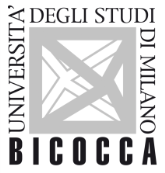 SCUOLA DI ECONOMIA
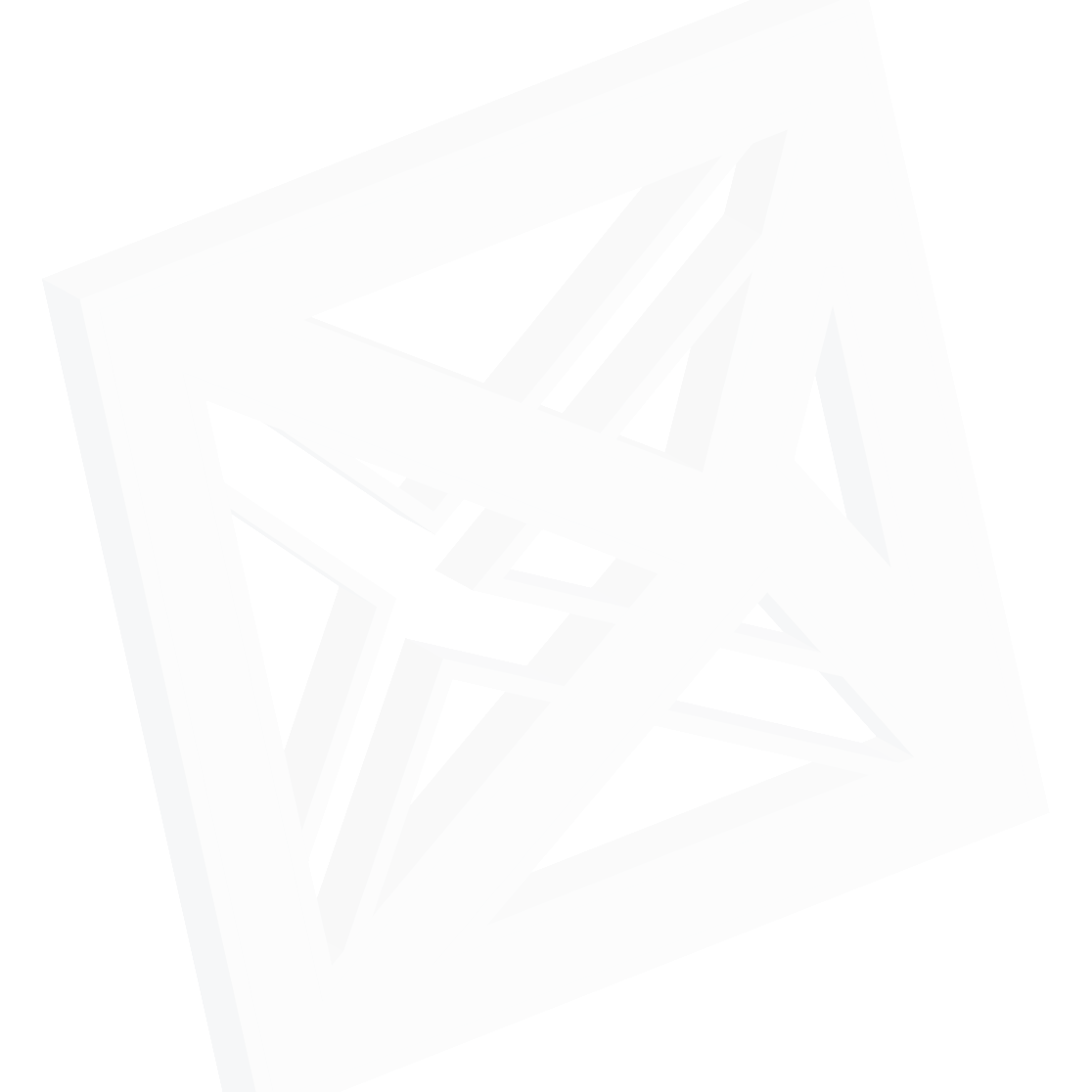 Corso di UCL-SPAGNOLO – Presentazione
FOCUS: COMUNICAZIONE scritta e orale
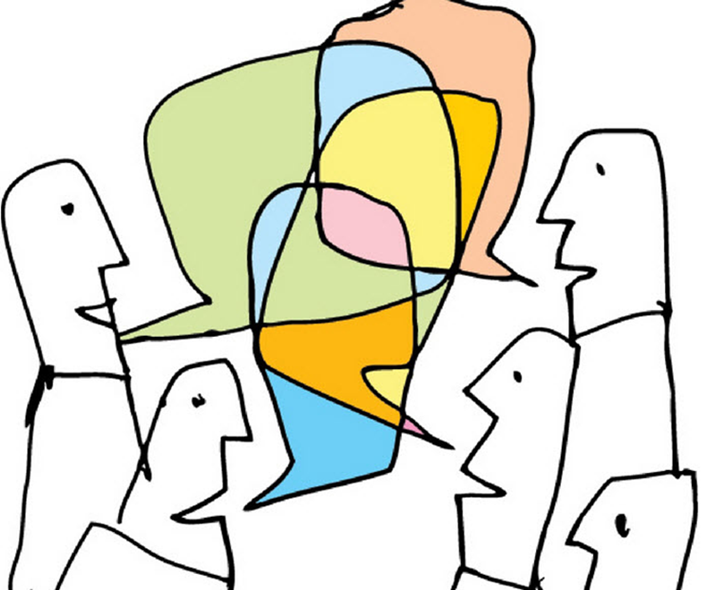 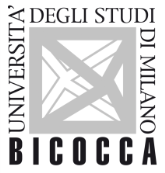 SCUOLA DI ECONOMIA
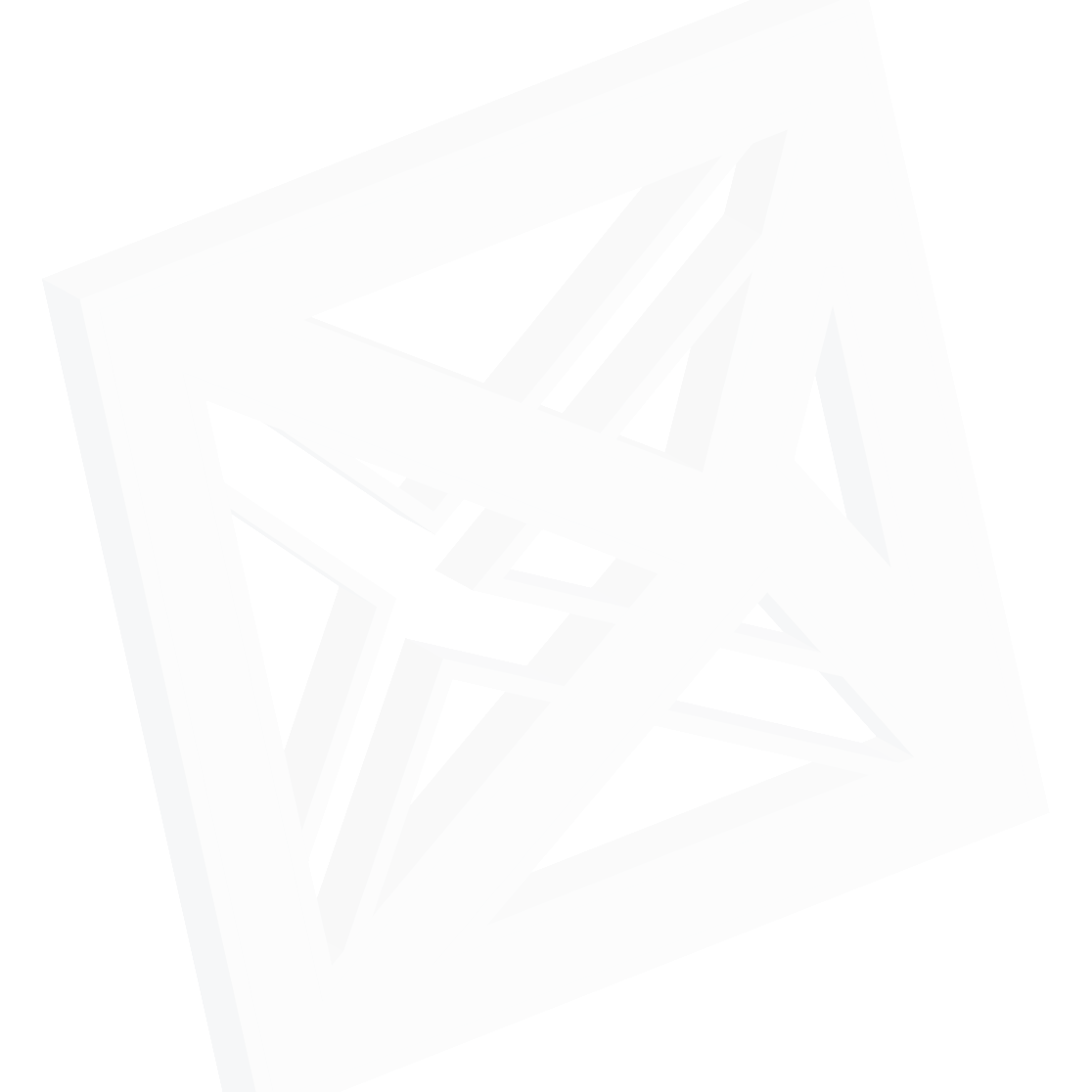 Corso di UCL- SPAGNOLO– Presentazione
materiali
ManualeGonzález Luna – Lisi – Sagi-Vela, Nueve temas. Gramática, léxico y lecturas sobre economía, Milano, Arcipelago, 2013.  (i capitoli del libro saranno disponibile in formato pdf nella piattaforma e-learning del corso).
Materiali di supporto alla didattica: slides, schede, esercizi…(scaricabili dalla pagina e-learning)
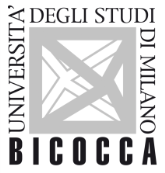 Dipartimento di economia, metodi quantitativi e strategie d’impresa
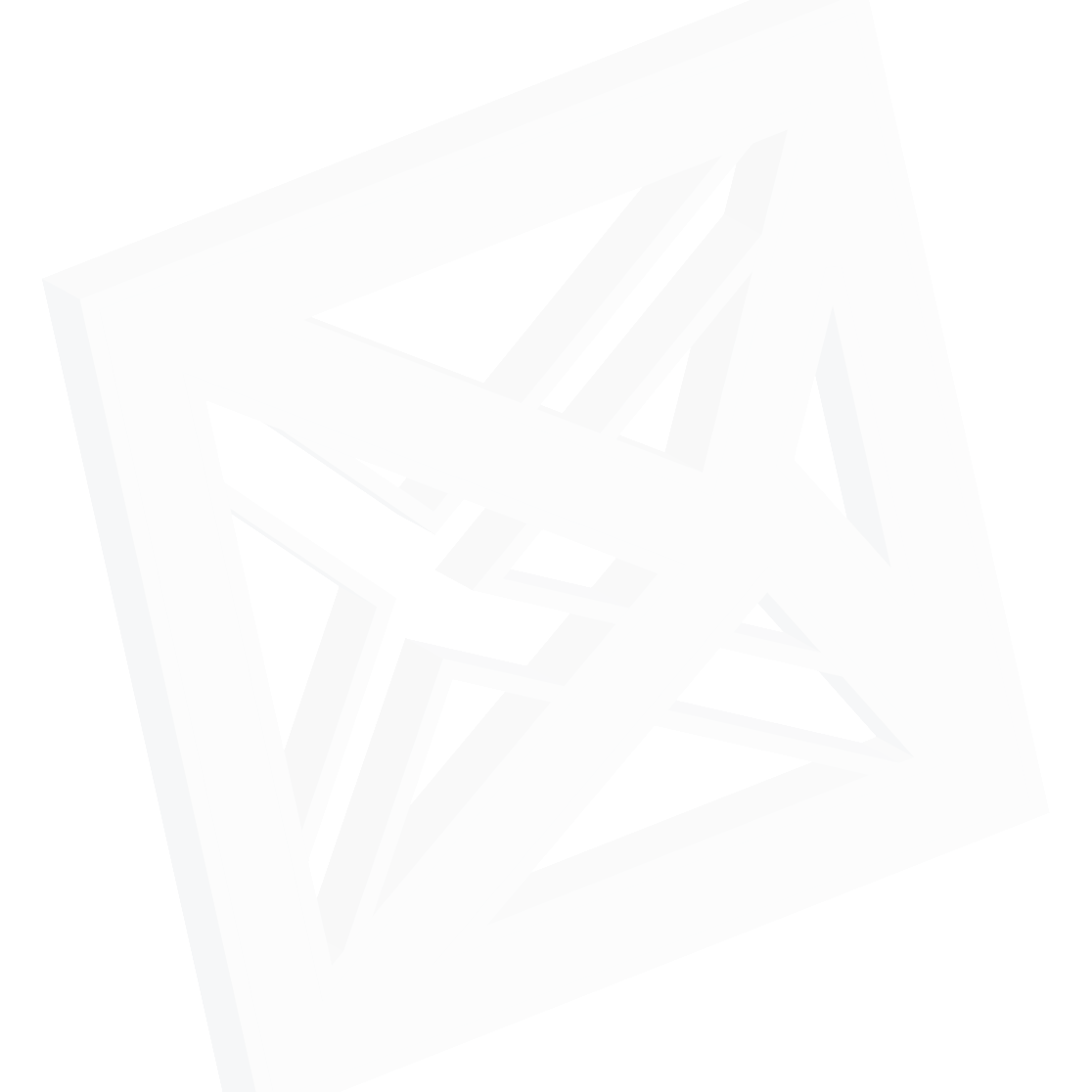 Corso di UCL- SPAGNOLO – Presentazione
prof.ssa Ana María González L.
OBIETTIVI FORMATIVI
Il corso intende fornire agli studenti una conoscenza approfondita delle strutture linguistiche acquisite, completare lo studio delle competenze morfosintattiche e arricchire quelle lessicali attraverso lo studio di testi di economia e di turismo.
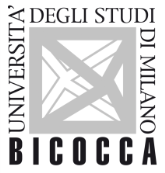 SCUOLA DI ECONOMIA
Corso di UCL-SPAGNOLO – Presentazione
prof.ssa Ana María González L.
I contenuti grammaticali e comunicativi del corso corrispondono ad un livello linguistico  B2 del Quadro comune europeo di riferimento per la conoscenza delle lingue (QCER).
Si richiede un livello B1 come prerequisito.

I contenuti socio-culturali tengono conto del mondo dell’economia del turismo e del relativo lessico specifico nei paesi di lingua spagnola
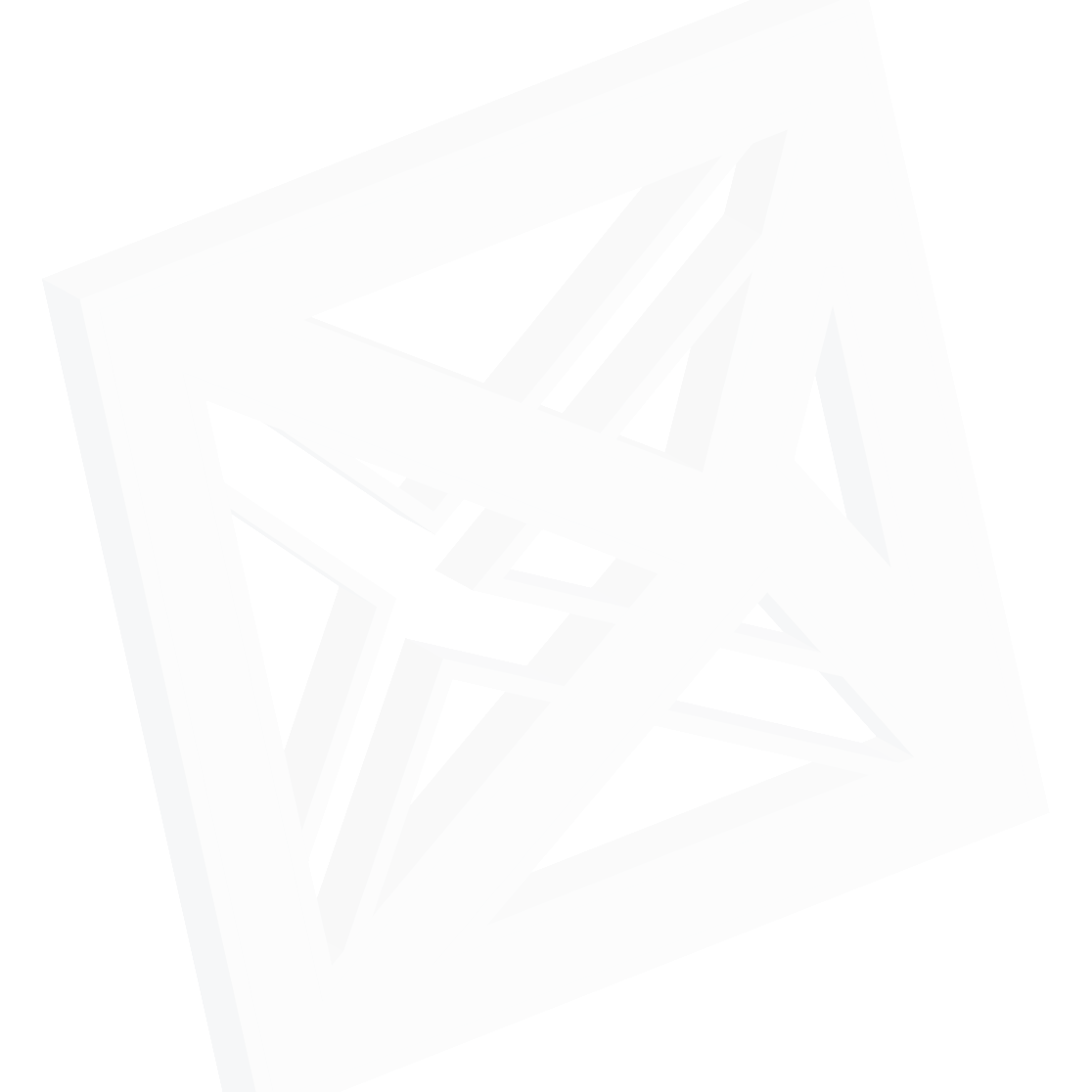 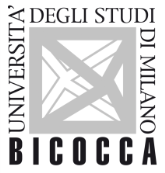 SCUOLA DI ECONOMIA
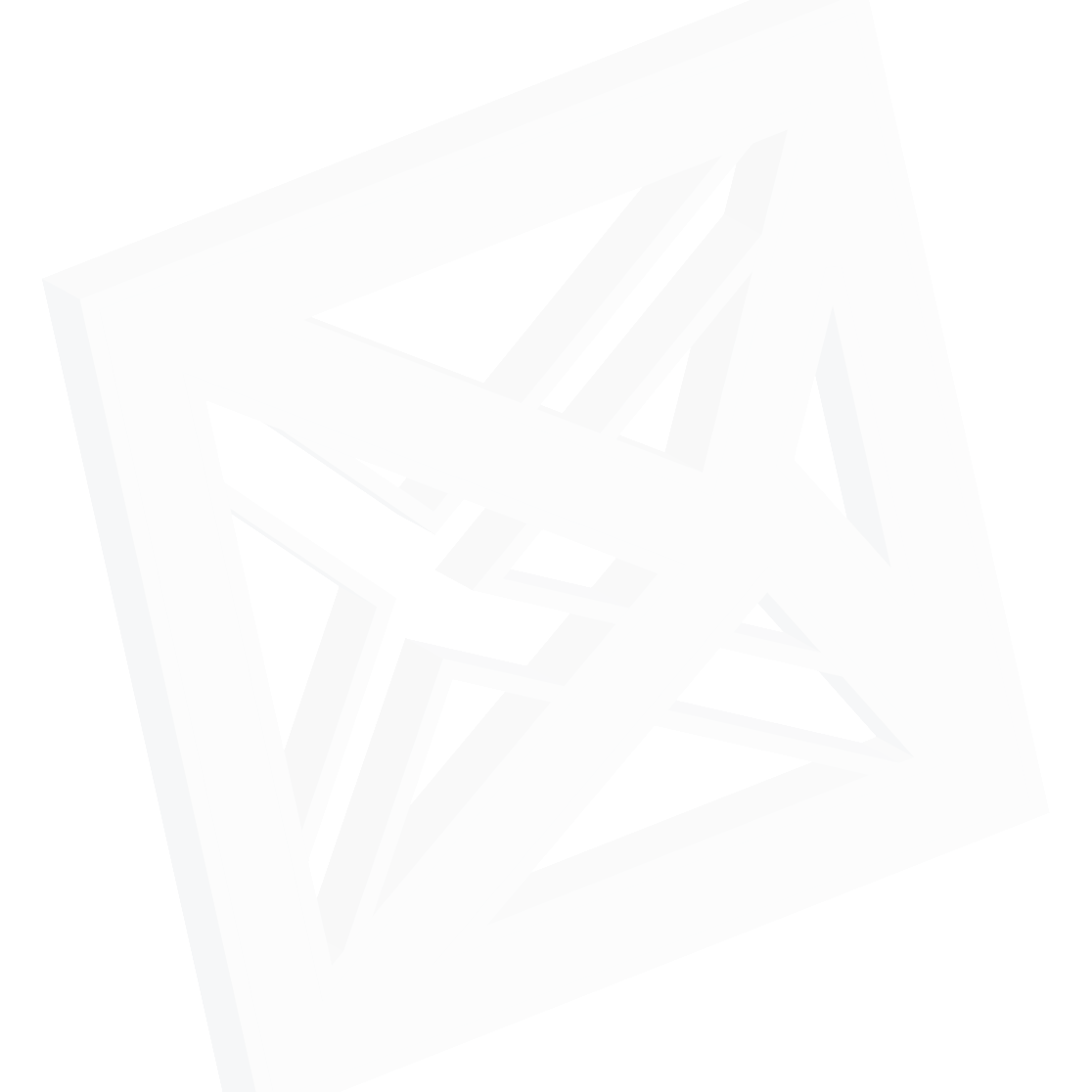 Corso di UCL- SPAGNOLO – Presentazione
prof.ssa Ana María González L.
Programma
Comprensión y producción escrita de textos de ámbito económico y turístico.
I: Recursos lingüísticos para al producción escrita.
II: Tipología de textos escritos
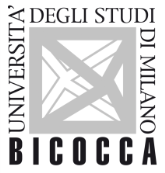 SCUOLA DI ECONOMIA
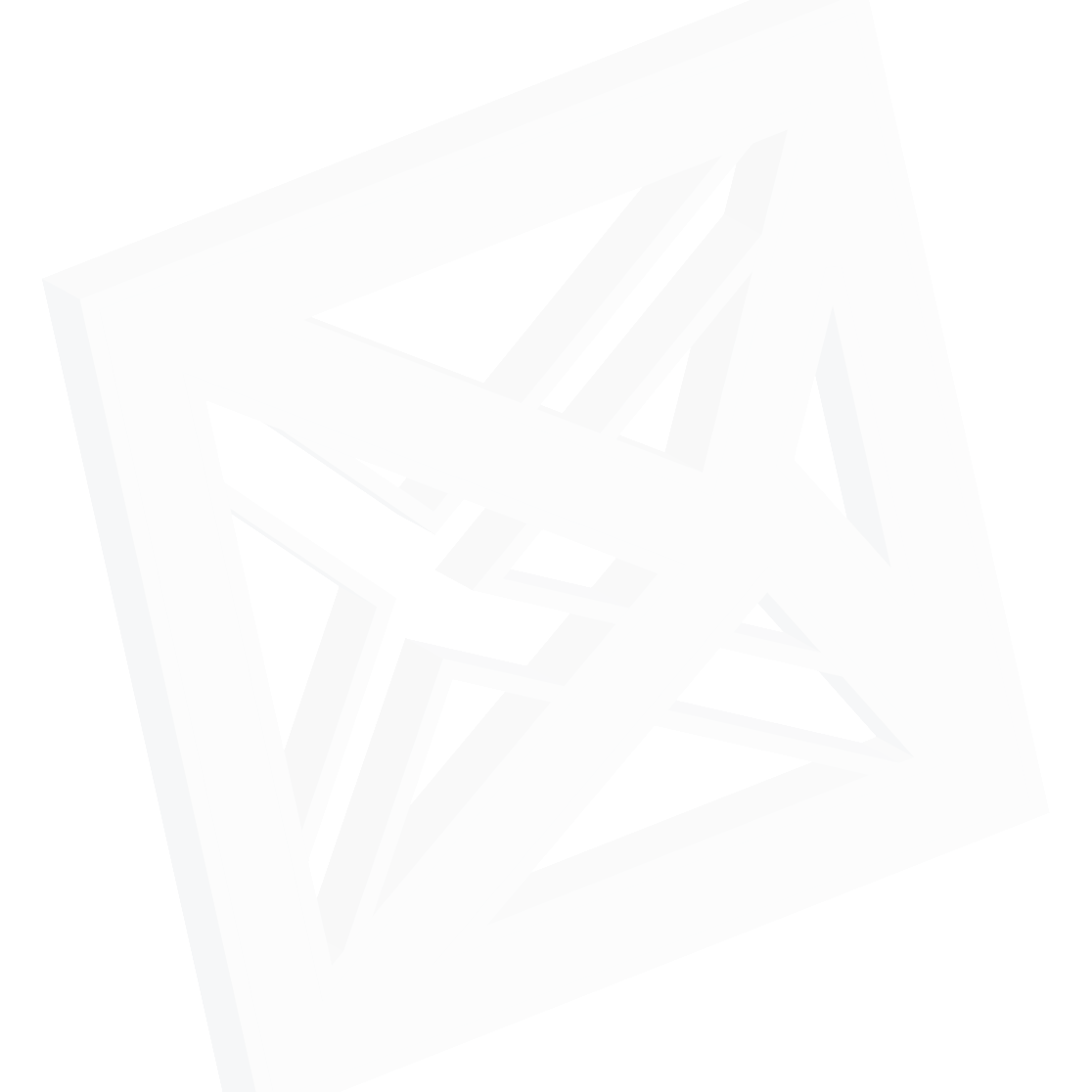 Corso di UCL- SPAGNOLO – Presentazione
prof.ssa Ana María González L.
Recursos lingüísticos para la producción escrita.
PUNTUACIÓN Y ACENTUACIÓN
CONECTORES DEL DISCURSO
LÉXICO: FORMACIÓN DE PALABRAS, SINÓNIMOS Y ANTÓNIMOS.
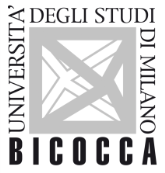 SCUOLA DI ECONOMIA
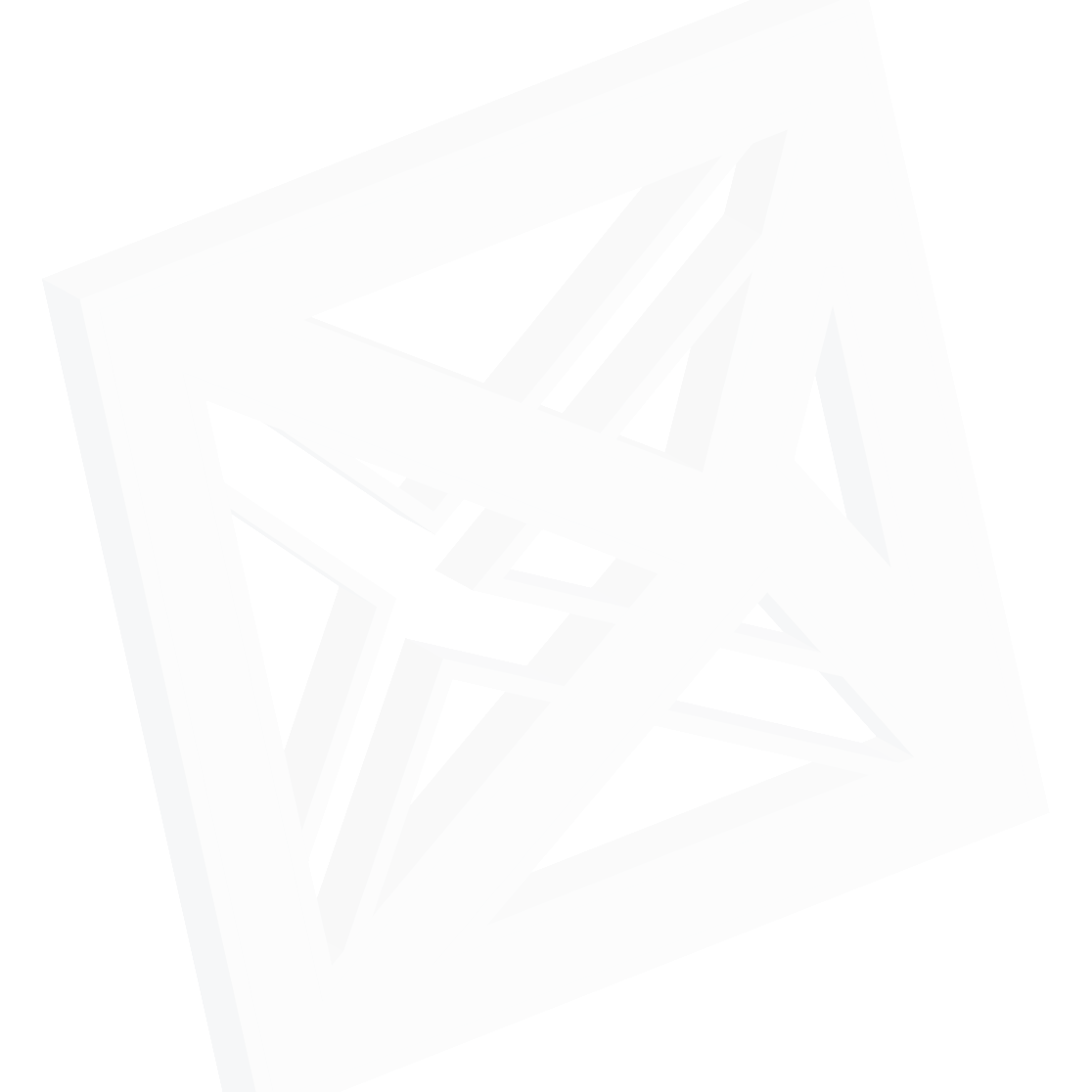 Corso di UCL-SPAGNOLO – Presentazione
prof.ssa Ana María González L.
TIPOLOGÍA DE TEXTOS ESCRITOS
El resumen
Texto personal:  diario, cuaderno de viaje , ensayo informal, torbellino de ideas, ideogramas, recuerdos, dietarios, etc. 
Texto funcional:  correspondencia comercial, administrativa y de sociedad.
Texto expositivo: Informes, noticias, periodismo,  exámenes, entrevistas, instrucciones, manuales, literatura científica.
Texto persuasivo:  editoriales, publicidad, cartas, panfletos, ensayos, artículos de opinión.
Texto creativo:  novelas, poesía, mitos, comedias, canciones, cuentos, parodias, gags.
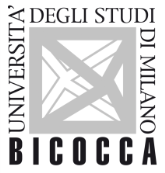 Scuola di economia
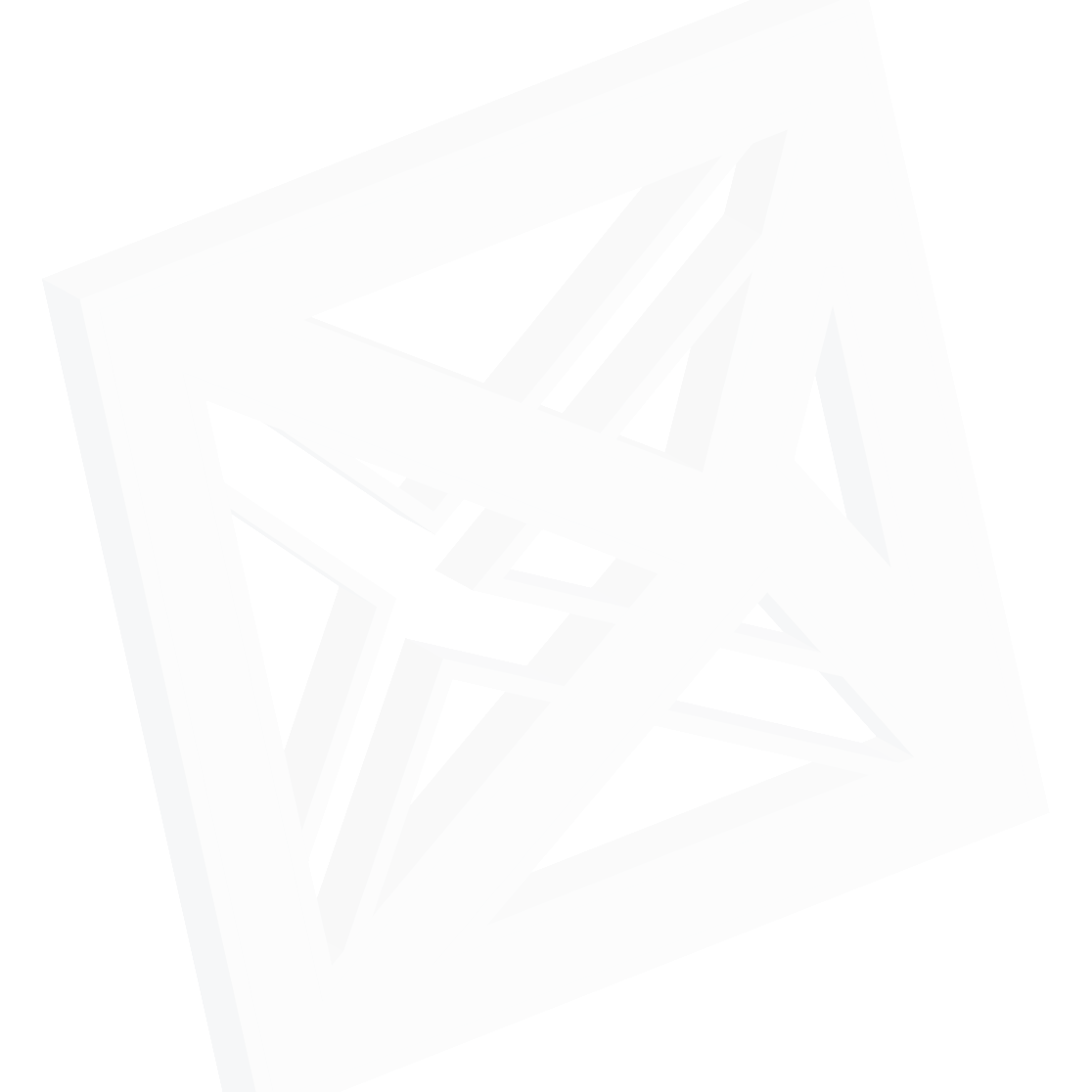 Corso di UCL-SPAGNOLO – Presentazione
prof.ssa Ana María González L.
La valutazione
Per i frequentanti:  valutazione in itinere degli esercizi scritti e orali e dei testi proposti durante il corso.  Elaborazione di un testo finale.

Per i non frequentanti:  Traduzione dall'italiano allo spagnolo di un testo di ambito dell'economia del turismo e produzione di un testo scritto di ambito economico + prova orale per valutare la capacità di espressione. Il test scritto è propedeutico alla prova orale.
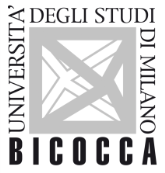 Scuola di economia
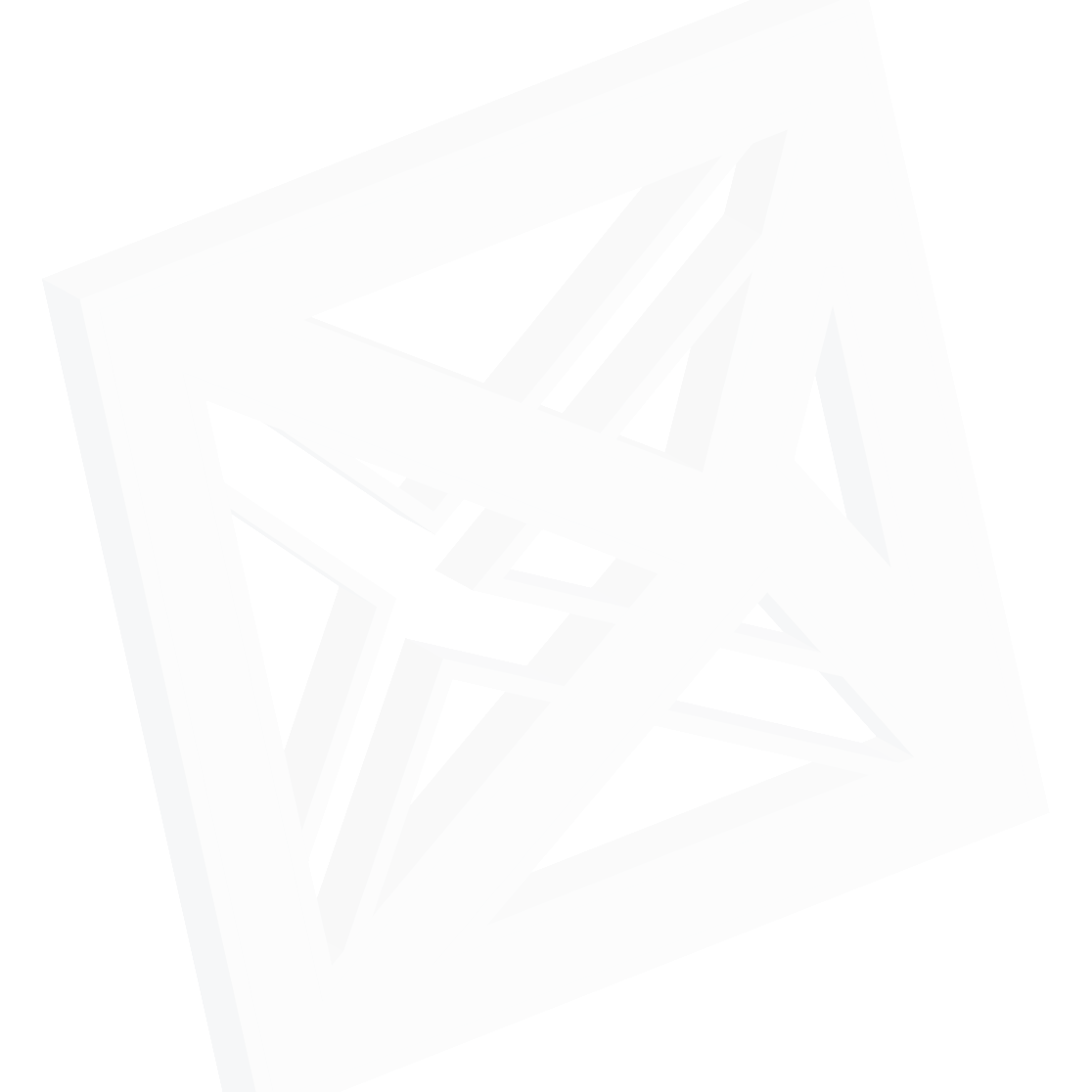 Corso di UCL-SPAGNOLO – Presentazione
L’esame: modalità di svolgimento
-per non frequentani- 
in presenza
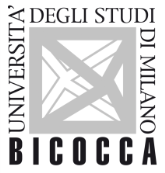 Scuola di economía